Jupyter Notebooks Best Practices
Esther Conway, STFC
(proxy)Yousuke Ikehata, JAXA
Agenda Item 8.2
WGISS-58
16-17 October 2024
Sioux Falls, South Dakota, USA
Current Status
We finished writing best practice.


I will port google doc -> github soon.
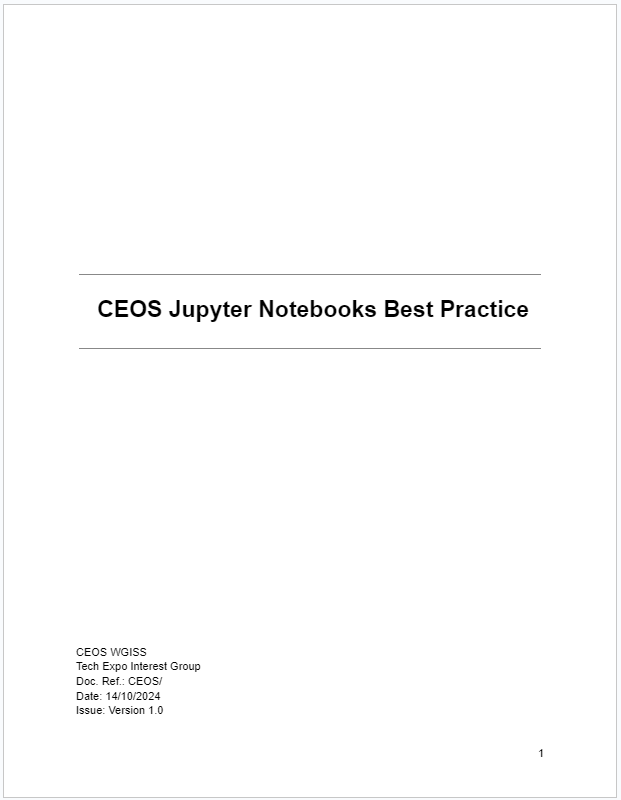 https://docs.google.com/document/d/1b9HMAz1SewUjP7OTc6Hgez62Vn3BLj0Q-mPyhpZvQ18/edit?tab=t.0
Actions
WGISS-57-21


WGISS-57-22
TEIG to contact EUMETSAT for some example notebooks to demonstrate the Jupyter Notebook best practices. Look at WGISS-56 presentations and FedEO catalogue.
Closed
TEIG to work with SEO to ensure CEOS Analytics Lab notebooks are compliant with the Jupyter Notebooks best practices.
Next Step
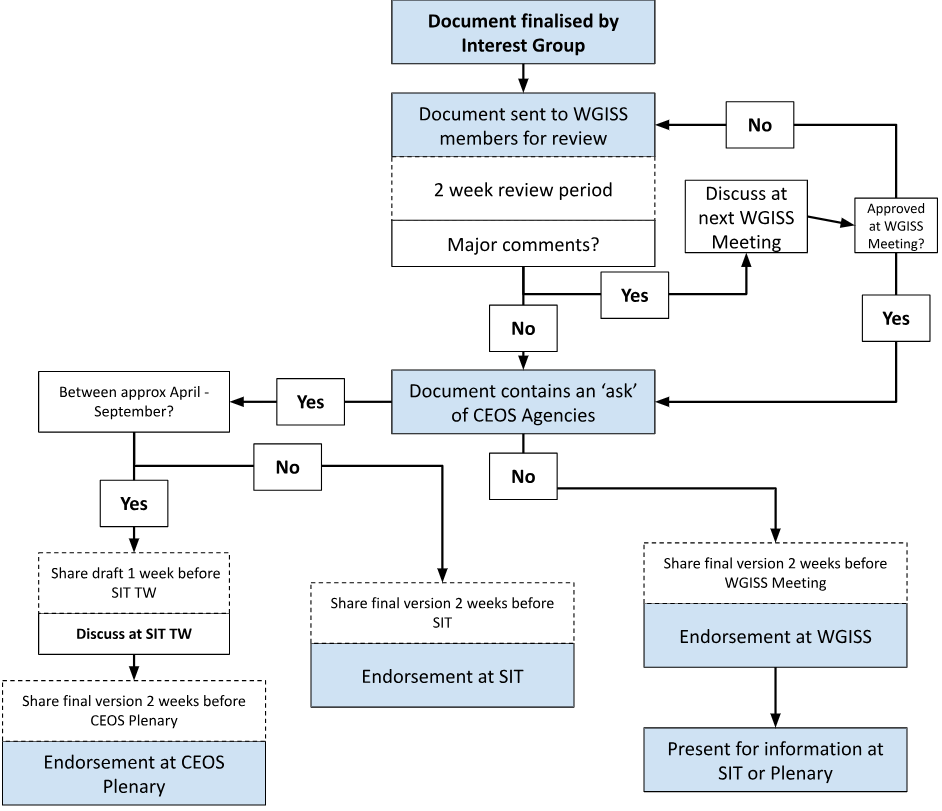 We will circulate this best practice WGISS member at first.